Звіт керівника 
Бабинецької ЗОШ І-ІІІ ступенів
За 2018-2019 навчальний рік
В школі навчалося На початок року 346 учнівна кінець року 345 (17 класів)Прогнозавана мережа на наступний рік  371 учнів (19 класів)
Прогнозована мережа
Кадрове забезпечення
Вчителя біології та основздоров’я 20 годин
  Вчитель малювання – 6 годин
Підвищення кваліфікації  в 2019 році
Атестовано:
І категорія – 3 вчителя
ІІ категорія  - 2 вчителя
Курси:
Вчитель математики, обслуговуючої праці, бібліотекар,НУШ 1 класи  -   2 вчителі.
Підсумки роботи вчителів протягом року
Відмінники: 3-4 класи – 17 учнів
   5-9 класи – 9 учнів
  10 клас – 2 учні
Районні предметні олімпіади:
І місце “Фізика”-8 клас Самусенко П.
І місце “Фізика “ – 7-Б клас Шкроб П.
ІІ місце “Англійська мова” – 10 клас Ліннік О.
ІІІ місце “Математика” – 8 клас Самусенко П.
ІІІ місце “Обслуговуюча праця” – 9 клас Зеленюк Н.
ІІІ місце “Трудове навчання”- 10 клас Дрогашевський О.
ІІІ місце Міжнародний мовно-літературний конкурс учнівкої та студентської молоді імені Т.Шевченка – 
	10 клас Лесенко А.
Підсумки районних заходів
ІІІ місце на районному рівні  команда КВК у профорієнтаційному конкурсі “Обери майбутнє” – 8-10 клас
ІІІ місце в обласному конкурсі “Земля наш спільний дім” команда 6 учнів
ІІІ місце – районний конкурс читців “Ми чуємо тебе, Кобзарю, через століття” 5-Б клас Самусенко Е.
ІІІ місце – районник конкурс – “Право очима дитини ” – Федієнко А
І місце  - районник вокальний конкурс “Зірка Бородянщини” – 8 клас Ушатенко В
ІІ та ІІІ місце в районному етапі “Духовний світ очима дітей” – Шома Д., Рябчук О., 4-А клас
Спортивні змагання
І місце – в районі ” Футбольні надії Київщини”
І місце в районі з гандболу, дівчата
ІІІ місце з гандболу, хлопці
ІІ місце з волейболу, дівчата
І місце з баскетболу 3х3, дівчата 7-9 класи
ІІ місце  з баскетболу 3х3, дівчата 10-11 клас
ІІІ місце з баскетболу 3х3, хлопці
ІІ місце з настільного тенісу 
ІІ місце з шашок
ІІ місце біг 800, Дрогашевський, Зінченко А,
ІІІ місце біг на 800, 370, - Червоний В., Коваль С.
Освітня програма на наступний рік
Нова Українська школа
1-А -24 учні
1-Б – 19 учнів
Протягом навчального року 1 класи забезпечено:
Комплект меблів в НУШ 2 класи — 45 комплектів — 40 422,05
Комплект дидактичних матеріалів11160 грн +16381,20 грн.
 Ноутбук 2 шт. — 23153,08
 БФП Epson — 2 шт — 10000 грн
 Комплект у складі стінки № 2, № 3, №6,№9, 
 компютерний стіл — 2 шт.- 21196,00
Телевізор Romsat 55USK1810T2 —
 13540 +13540 = 27080
Ламінатор 1 на 2 класи, 800,00грн
 Lego
		Всього – 150 192,33 грн
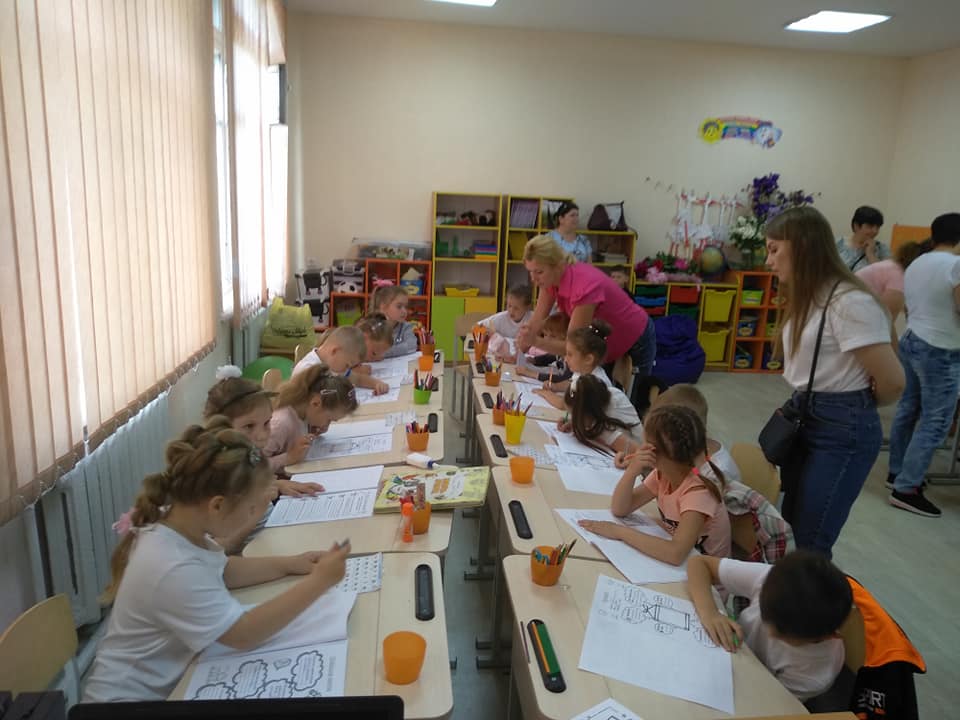 Надійшло за кошти Відділу освіти та Бородянської районної райдержадміністрації
Шведська стінка –
 4279,16
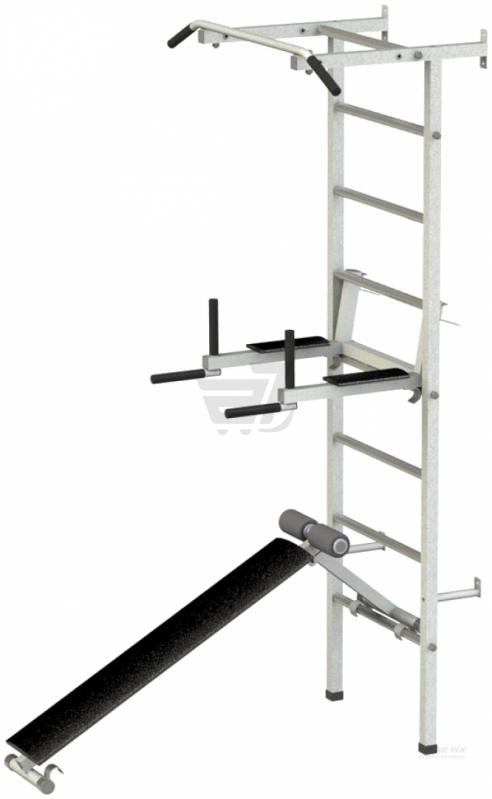 Кабінет інформатики
Мультимедійний інтерактивний комплекм у складі: дошка, проектор, ноутбук, акустична система,
Багатофункціональний пристрій 
 Всього - 88695, 84 грн
Медіатека
Мультимедійний комплекс у складі :
Інтерактивна дошка,
Акустична система,
 проектор, 
Ноутбуки -  6 штук
Багатофункціональний пристрій 
Мережевий маршрутизатор
Стереогарнітура.   Всього – 159 280,00 грн
Тренажер серцево-легеневої реанімації - 6875 грн
Тонометр  - 304,67 грн
Шкільна дошка - 800,00 грн
Ноутбук психолог, 5-Б клас — 2 шт — 26666,6 
Ледикаменти, шкільна документація, крейда
Новорічні подарунки
Майбутній 1 клас 48 комплектів НУШ
Парти – 56640,00 грн.
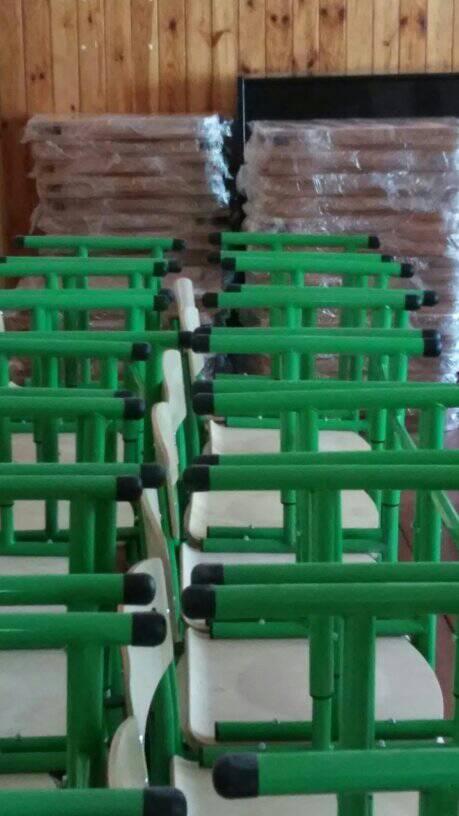 Енергозбереження
У 2018 році витрачено було на ремонт покрівлі, горища та спортивної зали - 2359932,06 грн
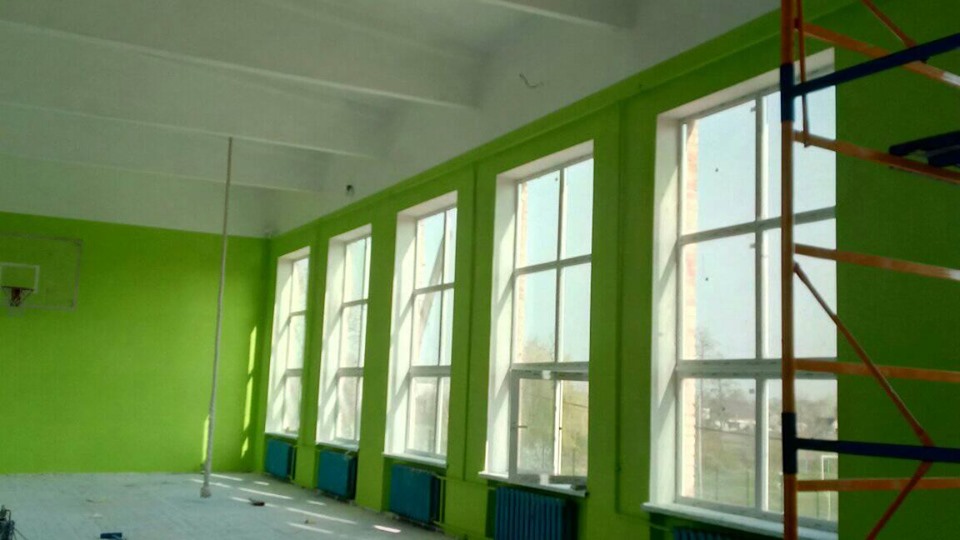 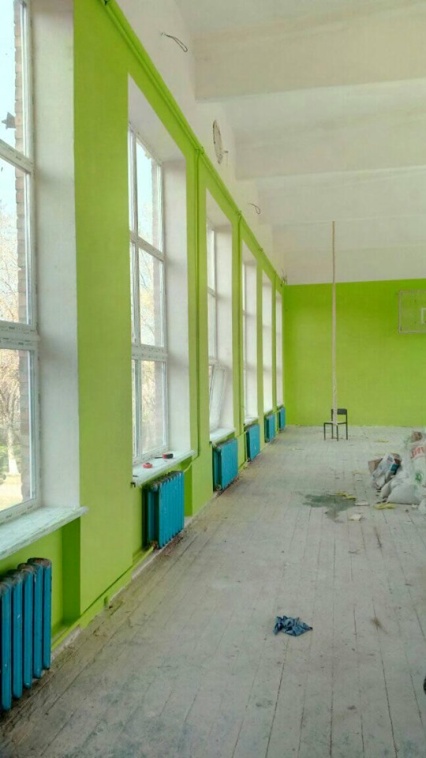 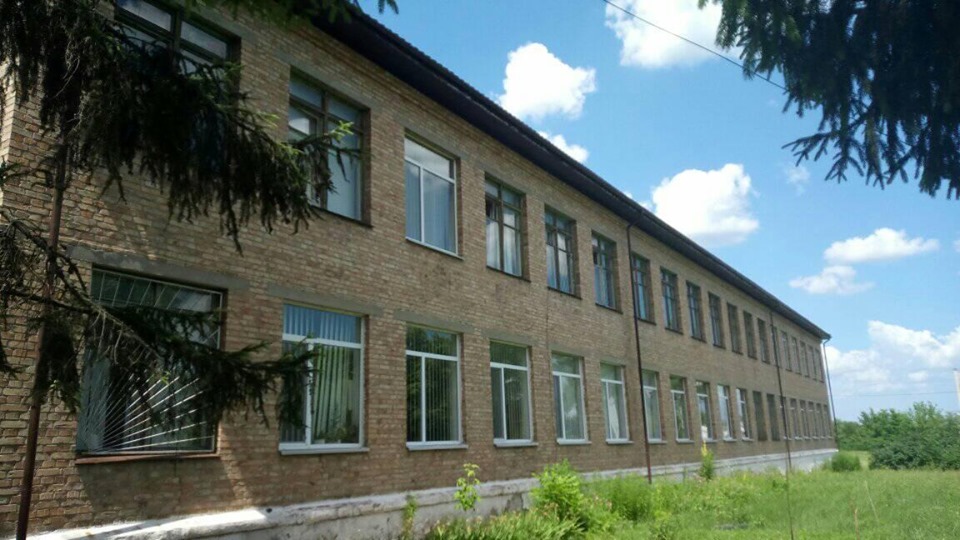 Кошти Селишної ради
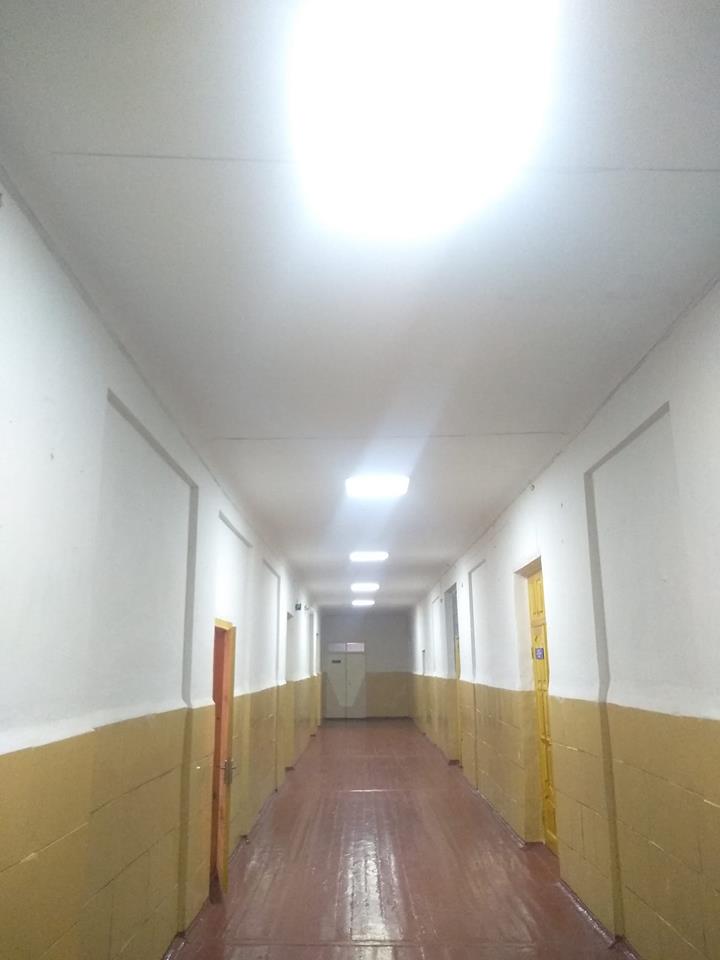 14000 грн. – заміна світильників в кабінетах та коридораї, спортивній залі,(провід та ЛЕД прожектора)
14000 грн. – питний фонтанчик, 
три умивальники
14000 грн. – провідний інтернет в кабінети
За спонсорські кошти придбано:
Медикаменти – 236 грн
Ялинка – 1571 грн
Принтер – 2500 грн
Двері в ФІЗИКУ 5500 ГРН
Робочий одяг для тех.персоналу – 1409 грн
Наушники – 459 грн
Насос – 1230 грн (вересень 2018)+1500 грн(червень 2019)
1860грн на матеріал в кабінет фізики та хімії
Педагогічний колектив - 4300  грн
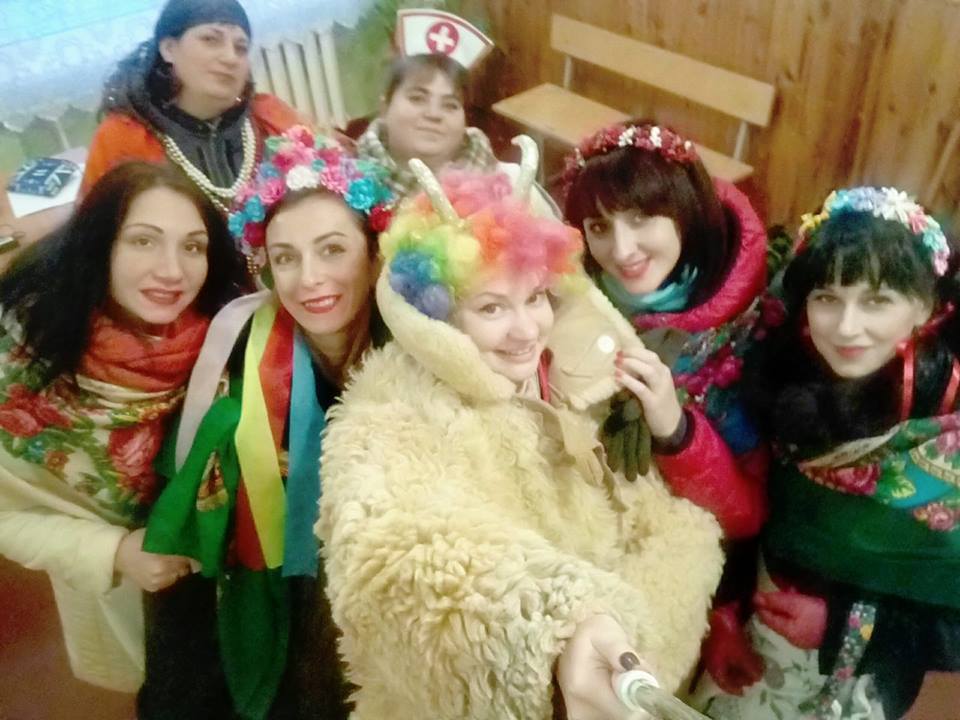 Шкільний ярмарок 15793 грн+ 8400грн за покрівлю
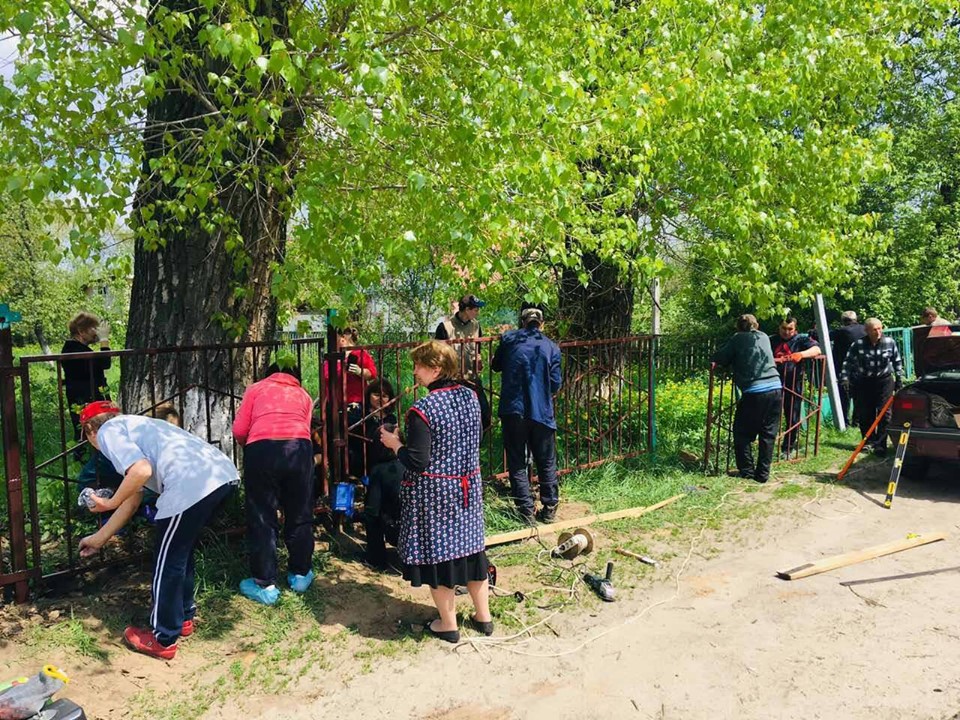 Кошти батьківського активу
Жовтень – 3005 грн
Листопад – 4810 грн
Грудень – 1000 грн
Лютий- 1865 грн
Березень – 2030 грн
Квітень – 420 грн
Травень – 3765 грн
Червень 10084 грн
Заправка картриджів 379 грнгазонокосилка – 1260 грнПожежна щитова — 852 грнВивіз сміття- 135 грнфарба – 3750 грнМиючі засоби ( швабри, мило, миюче для вікон, туалетів, мусорні пакети)  - 3240 грнЛЕД світильники 5539,86 ремонт принтера